Introduction to MS Dynamics NAV    (Cross References, Extended Texts and Substitution)
Ing.J.Skorkovský,CSc. 
MASARYK UNIVERSITY BRNO, Czech Republic 
Faculty of economics and business administration 
Department of corporate economy
Důvod pro využívání křížových odkazů
Obchodní partneři mají pro své zboží jiné značení 
Mají různé technologie pro označování zboží a obalů 
čárové kódy (lineární -> EAN-8, EAN-13, GS-128 apod.)
dvoudimenzionální  kódy (PDF417,..)
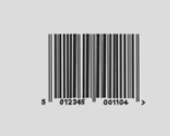 Kód zboží=KZ
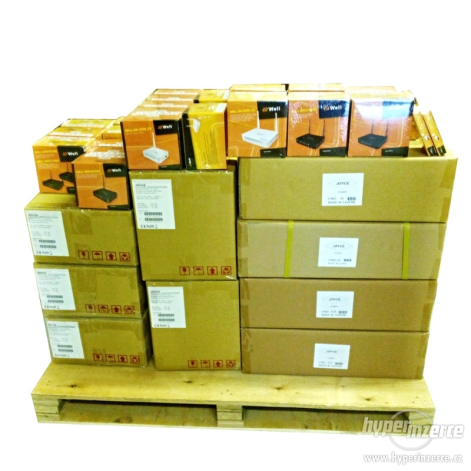 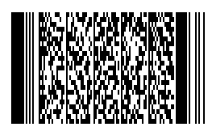 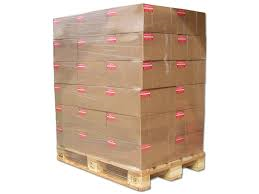 KP<>KK<>KZ
Kód palety=KP
Kód krabice=KK
The reason for the use of cross-references
Business partners have different markings (labeling)  for their goods (items)
They have different technologies for labeling and packaging of goods (items)
barcodes (linear -> EAN-8, EAN-13, GS-128, etc.)
two-dimensional codes (PDF417, ..)
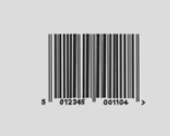 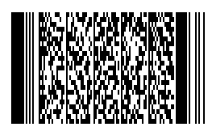 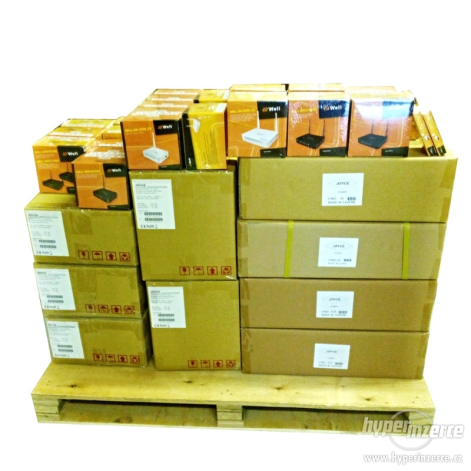 PC<>BC<>IC
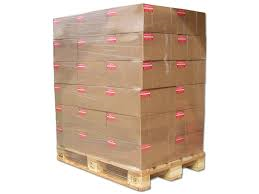 Item code=IC
Box code=BC
Pallet code=PC
Cross References
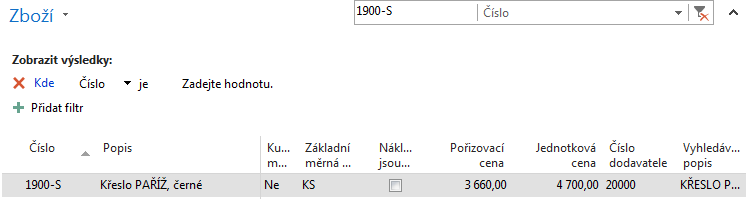 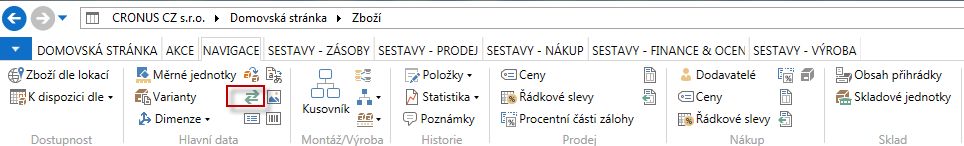 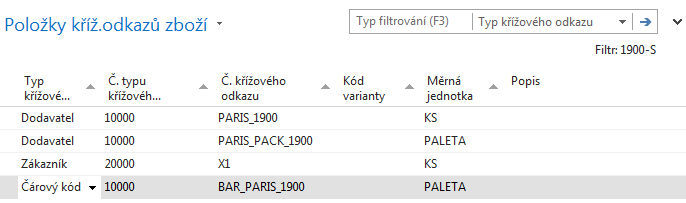 Purchase order lines (Vendor=10000)
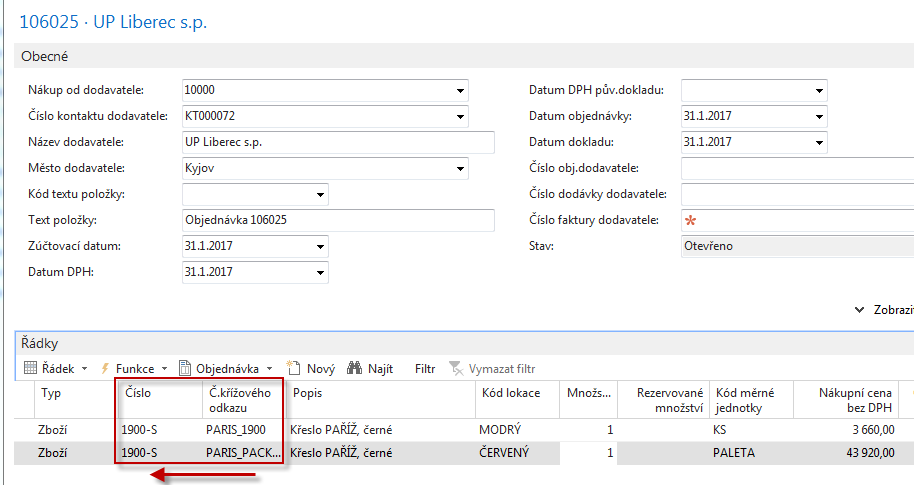 Sales order
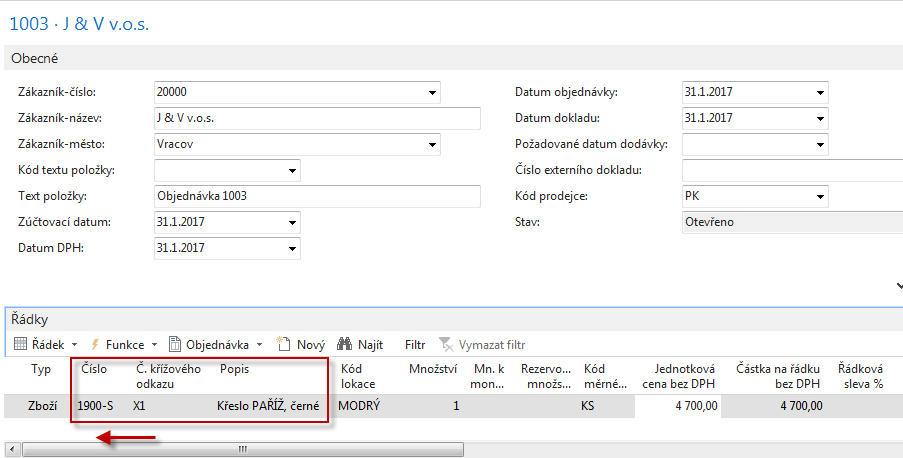 Extended texts setup
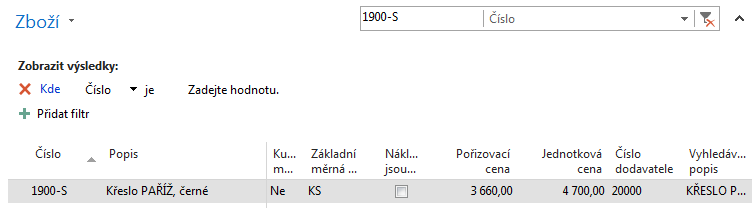 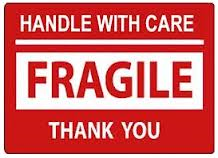 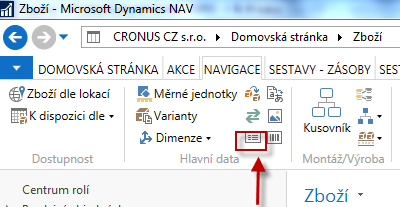 Extended texts setup
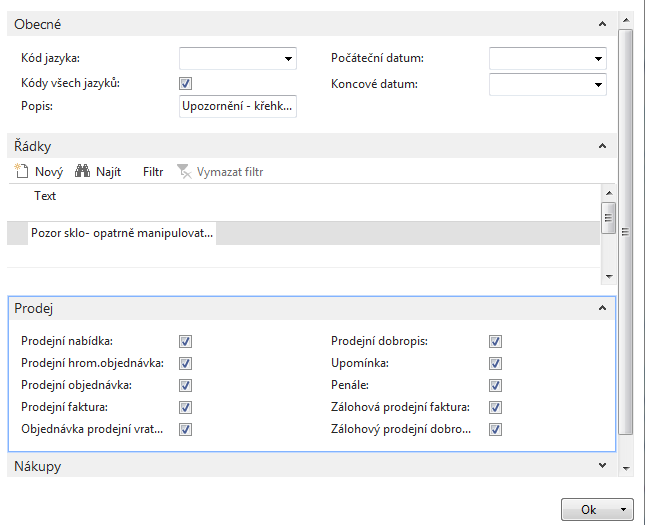 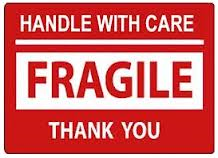 Extended texts setup
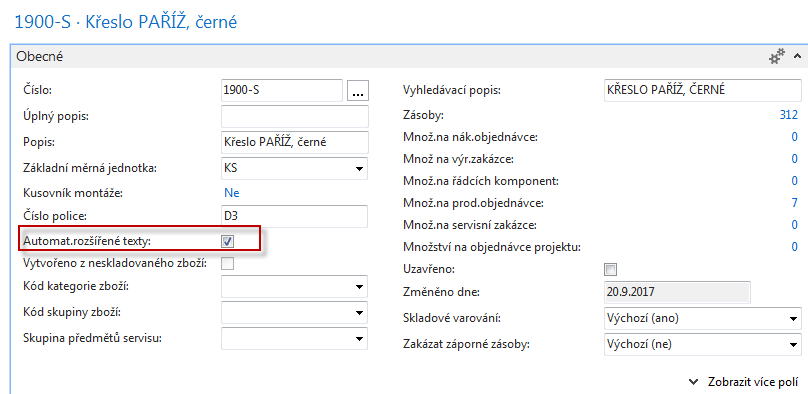 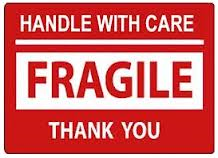 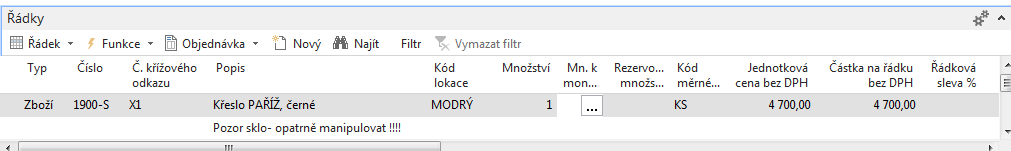 Důvody pro používání náhrad
Zákazník nám hned „neuteče“ když pochopí, že náhradní zboží je v podstatě to stejné nebo i lepší než to co požadoval původně
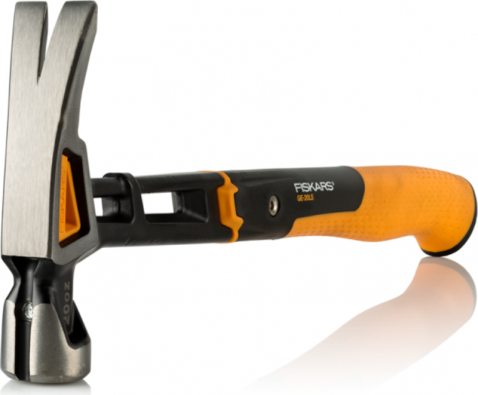 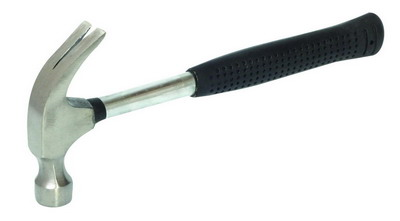 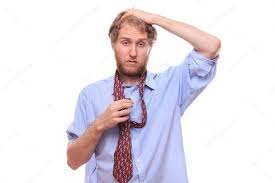 Reasons for using substitutes
The customer had just "run away" when they realize that replacement goods is essentially the same as or even better than what they originally demanded
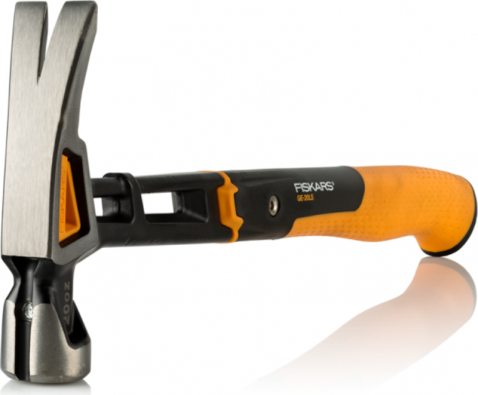 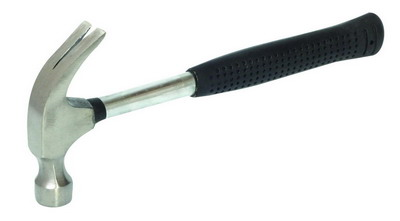 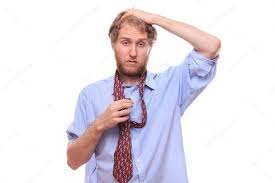 Substitution setup
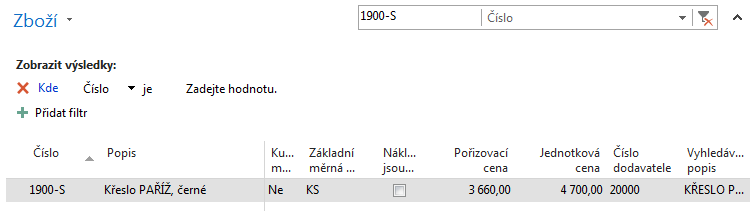 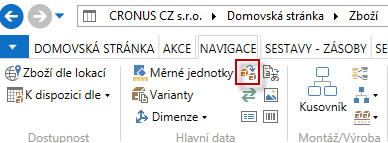 Substitution setup
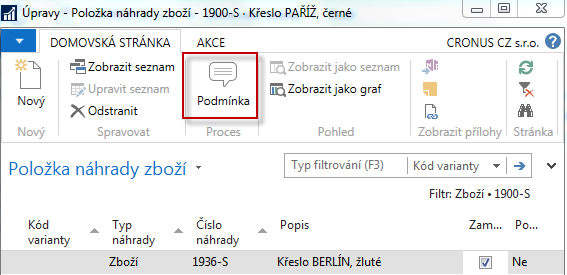 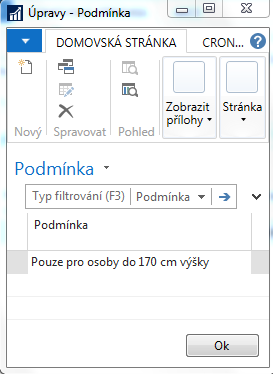 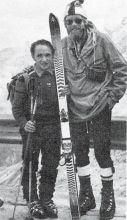 169 cm
Sales order line
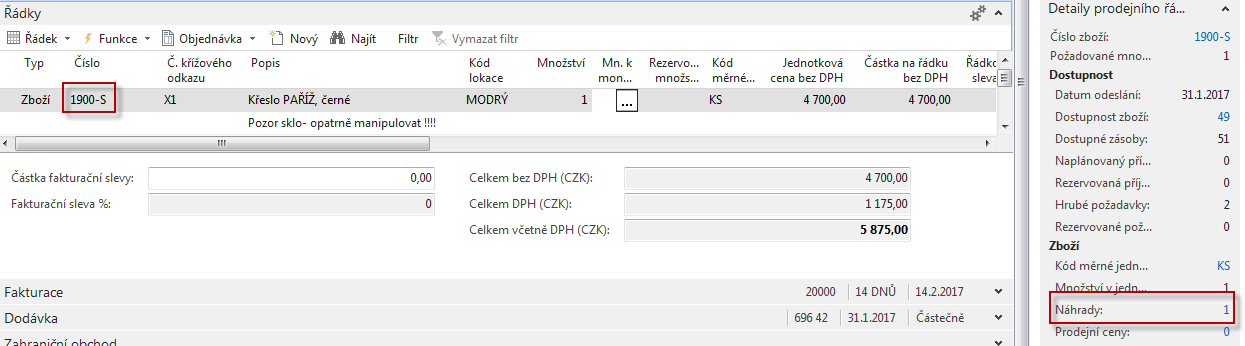 1936-S
1900-S
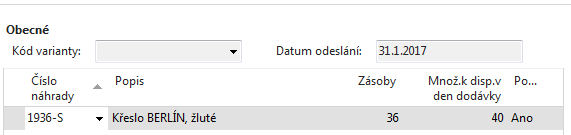 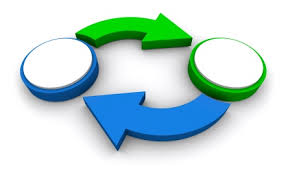 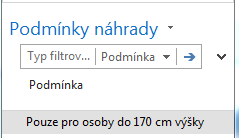 Substitution rules
X1 can replace X2 only if 
X2 is stainless
Change
Inter = 0
Cond = 0
Inter = 1
Cond = 0
Inter = 1
Cond = 1
ITEM X1
ITEM X1
ITEM X1
TIME
TIME
ITEM X2
ITEM X2
ITEM X2
Inter = 0
Cond = 0
Inter = 1
Cond = 0
Inter = 1
Cond = 1
X2 can replace X1
X1 cannot  replace  X1
X2 can replace X1
X1 can  replace X2
X2 can replace X1 only if 
X1 is adjusted
Simple example (Classic NAV!!)
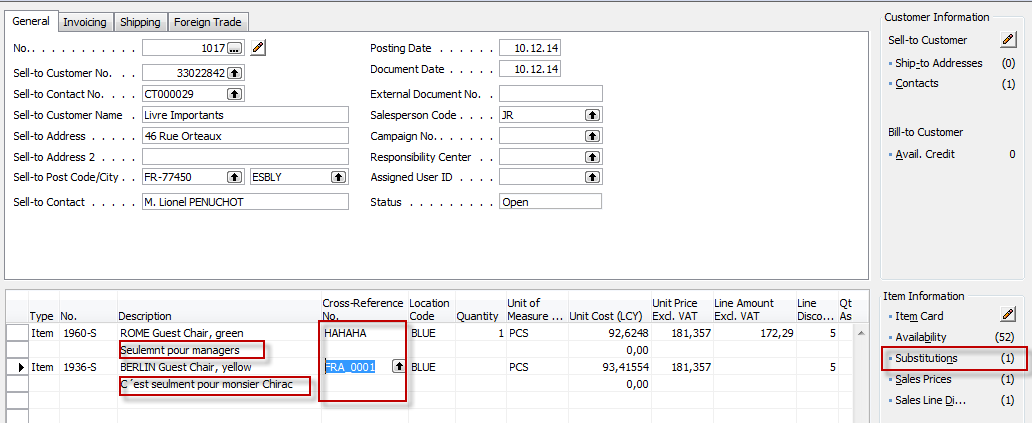 End of the sections Cross references, Extended texts and Substitutions
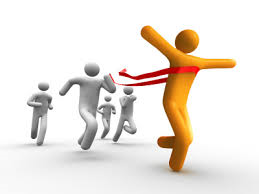